Le sommeil:

Pourquoi est-ce important de bien dormir?
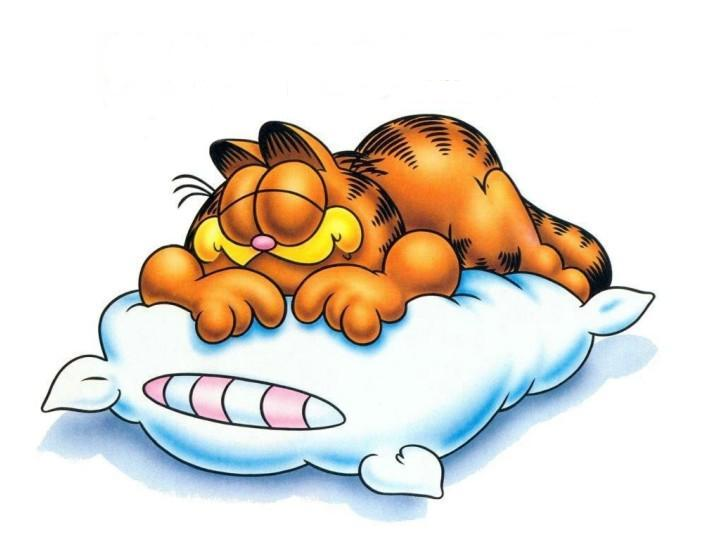 Chloé MOUNICHETTY, doctorante en 1ère à la faculté de médecine Jacques Lisfranc, Université Jean Monnet de Saint Etienne
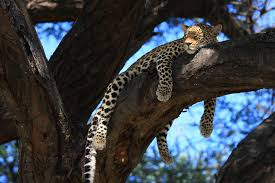 “Dormir est une perte de temps…”
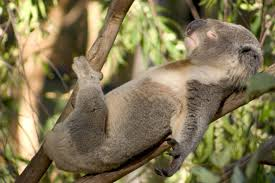 L’être humain dort, en moyenne, 1/3 de sa vie!

Pourquoi l’évolution des espèces a fait que nous sommes obligés de dormir?

Pourquoi tous les animaux dorment-ils?


Pourquoi se sent-on fatigué arrivé le soir?
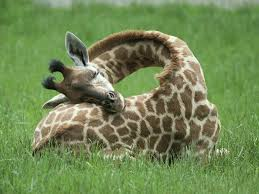 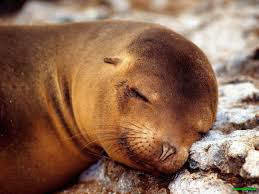 Les bienfaits du sommeil
Éliminer les toxines accumulées durant le jour

Processus de mémorisation

Être reposé et d’attaque pour le lendemain
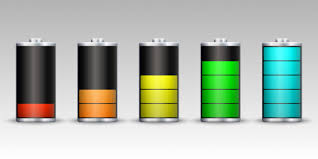 Sommeil  inactivité
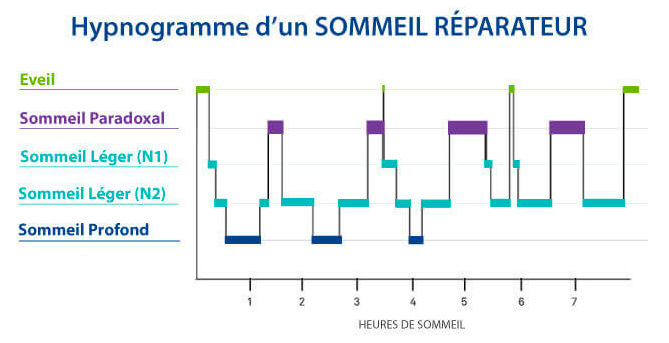 Sommeil profond: récupération physique, hormone de croissance, élimination des toxines

Sommeil paradoxal: cerveau très actif, travail de mémoire, corps quasi-paralysé
…
1er cycle
2ème cycle
3ème cycle
Comment a-t-on établi le lien entre sommeil et mémoire?
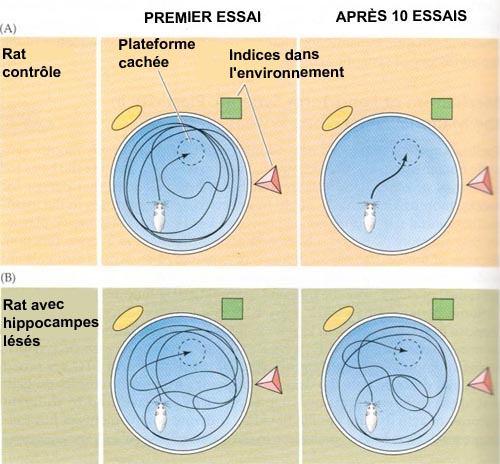 (d'après Schenk et Morris, 1985.)
Restriction et privation de sommeil
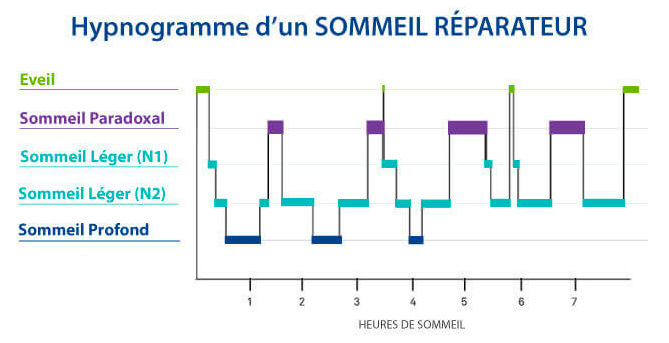 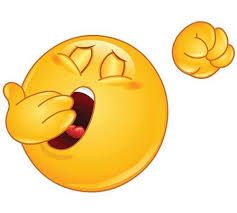 Merci pour votre attention
Pour me contacter: chloe.mounichetty@univ-st-etienne.fr